Инновационные подходы к организации внеурочной деятельности: новые идеи и моделиматериалы Х Всероссийской научно-практической конференции «РЕАЛИЗАЦИЯ ВОСПИТАТЕЛЬНО-ОБРАЗОВАТЕЛЬНЫХ ФУНКЦИЙ СОВРЕМЕННОЙ НАЧАЛЬНОЙ ШКОЛЫ» 06.02.2019 г. ППГПУ.
Дремина Инга Анатольевна, 
н. сотрудник отдела  воспитания и социализации   ГАУ ДПО ИРО ПК
Задачи
Выявить сложные организационные и методические вопросы в реализации внеурочной деятельности
Среди возможных решений выделить направления новаций 
Представить новые идеи и модели
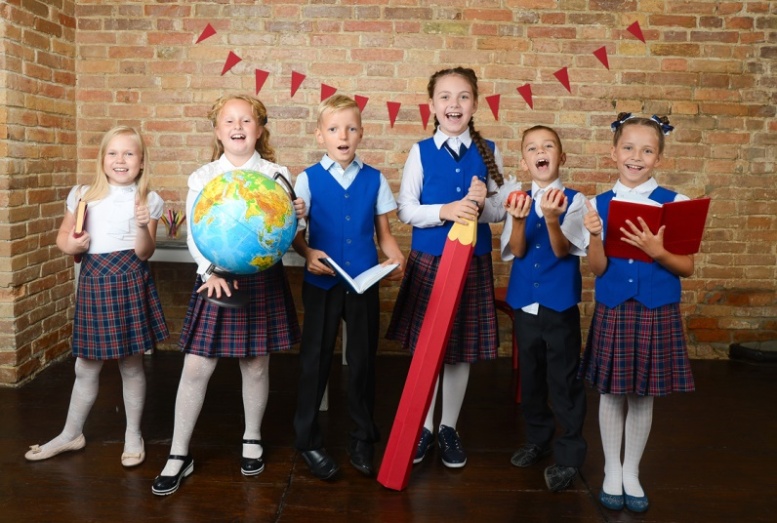 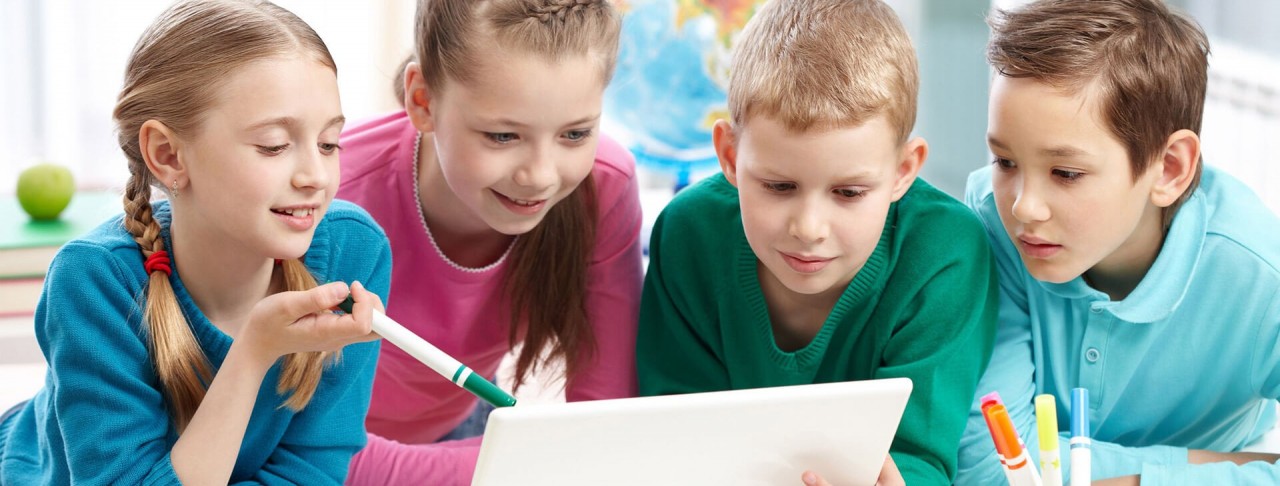 Внеурочная деятельность
- образовательная деятельность, осуществляемая в формах, отличных от классно-урочной, и направленная на достижение  личностных и метапредметных результатов;
механизм реализации ООП (программ воспитания) школы в достижении планируемых результатов;
обязательный компонент ФГОС ОО;
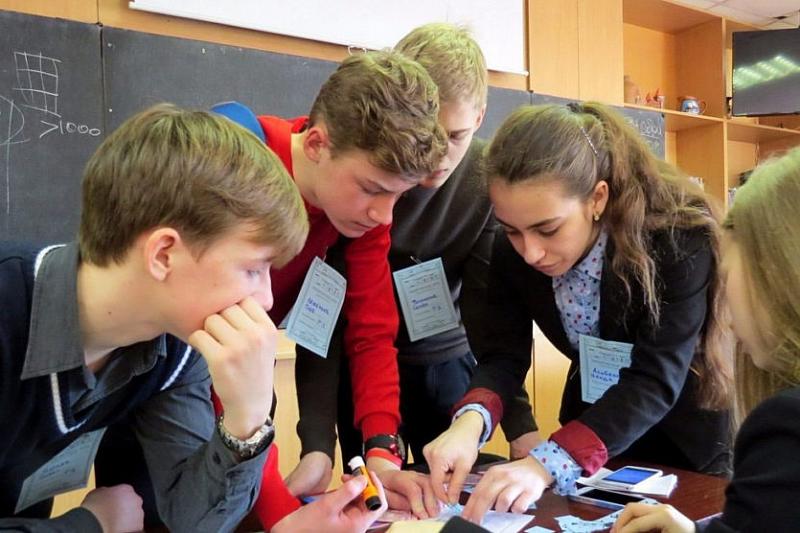 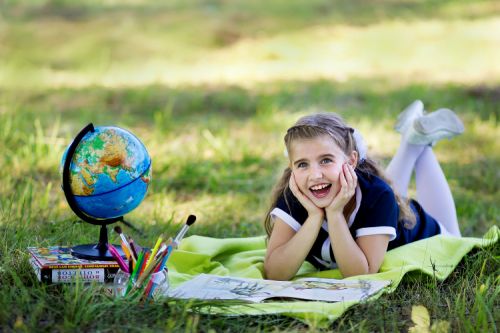 «Внеурочная деятельность» «Воспитание»
Организация внеурочной деятельности (рекомендации Минобра РФ 12.08.2017)
Персонифицированная модель  внеурочной деятельности(у каждого ребенка индивидуально)
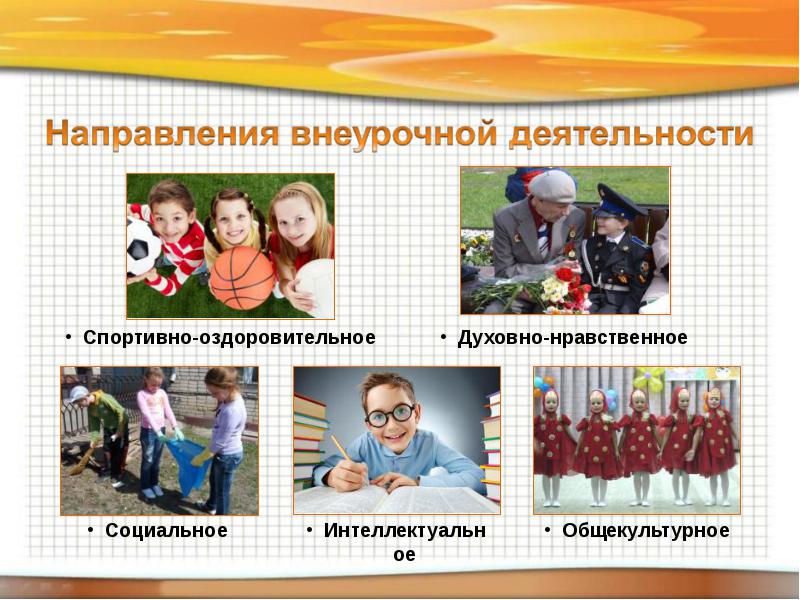 Направления и виды  воспитательной  деятельности
Формы внеурочной деятельности
Проблема
П
Р
О
Т
И
В
О
Р
Е
Ч
И
Е
Традиционные модели /программы курсов внеурочной деятельности
Освоенные педагогами за последние 3 года результативные образовательные  практики
Проблемный вопрос
Как встроить в курсы внеурочной деятельности новые образовательные практики школы/учителя предметника/ классного руководителя?
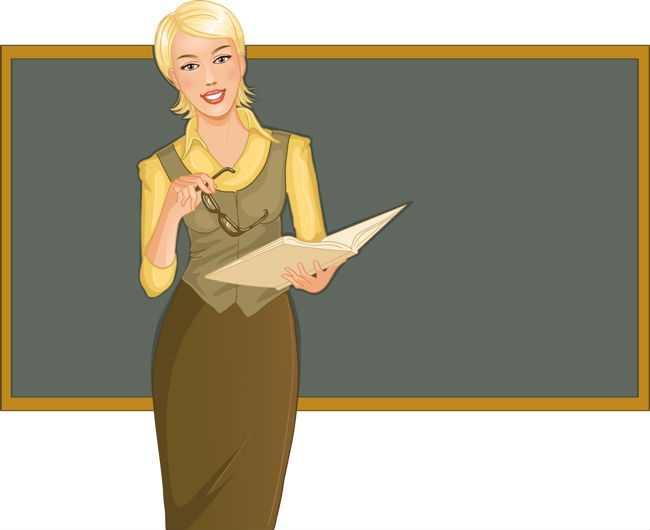 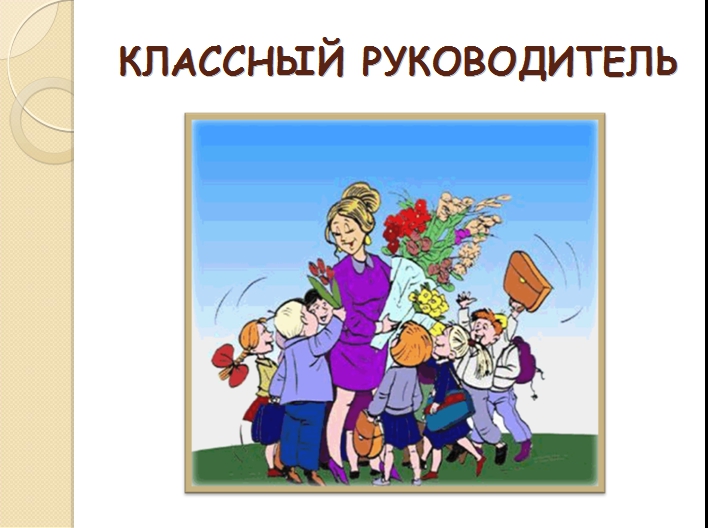 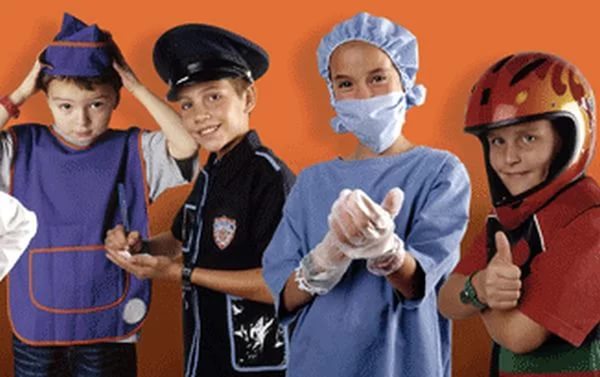 ВАЖНО ПОНИМАТЬ
Полезные вопросы для определения результата.
КАК Я ПОЙМУ, ЧТО ДОСТИГ РЕЗУЛЬТАТА?
Что  изменится в поведении ребят после реализации ….?  
Чему новому научатся ребята?
Какие новые продукты создадут?
Кто будет пользователями созданного продукта?
Что ребята смогут передать своим сверстникам или научиться от них?
Сколько человек захотят продолжить ….?
Кто будет вашими партнерами?
Что нового может появиться в результате деятельности школы/группы?
Где и кому вы могли бы рассказать о своих результатах?
Критерии оценивания результата ВД
Сложно – как выделить из результатов УВП? 
 Некоторые подходы к выявлению эффективности ВД (по Степанову Е.Н.):
 - продуктивность деятельности (главный признак проектной деятельности)
 - удовлетворенность организацией
 - новые достижения обучающихся
НЕпример: тематическое  планирование, 8 час.
Что можно исследовать? Формулирование темы Тема, предмет, объект исследования.
Цели и задачи исследования. 
Учимся выдвигать гипотезы
Наблюдение и наблюдательность.  Наблюдение как способ выявления проблем
Что такое эксперимент
Коллекционирование. Сбор материала для исследования  
Обобщение полученных данных
Как подготовить сообщение о результатах исследования и подготовиться к защите
НЕпример: планируемые результаты
Личностными результатами :  2
- Определять и высказывать под руководством педагога самые простые общие для всех людей правила поведения при сотрудничестве (этические нормы).
- В предложенных педагогом ситуациях общения и сотрудничества, опираясь на общие для всех простые правила поведения,  делать выбор, при поддержке других участников группы и педагога, как поступить.
Метапредметными результатами и (УУД). 
Регулятивные УУД:   6
- Определять и формулировать цель деятельности   с помощью учителя.       - Проговаривать последовательность действий. 
- Учиться высказывать своё предположение (версию) на основе работы с иллюстрацией рабочей тетради.
- Учиться работать по предложенному учителем плану.     - Учиться отличать верное выполненное задание от неверного.
 -Учиться совместно с учителем и другими учениками давать эмоциональную оценку деятельности товарищей. 
Познавательные УУД:  6
- Ориентироваться в своей системе знаний: отличать новое от уже известного с помощью учителя. 
- Делать предварительный отбор источников информации: ориентироваться  в учебнике (на развороте, в оглавлении, в словаре).
- Добывать новые знания: находить ответы на вопросы, используя учебник, свой жизненный опыт и информацию, полученную от учителя. 
- Перерабатывать полученную информацию: делать выводы в результате  совместной  работы всего класса.
- Перерабатывать полученную информацию: сравнивать и группировать 
Преобразовывать информацию из одной формы в другую: составлять исследовательские  модели 
Коммуникативные УУД:  5
- Донести свою позицию до других: оформлять свою мысль в устной и письменной речи (на уровне одного предложения или небольшого текста).                          - Слушать и понимать речь других.                      - Читать и пересказывать текст.
- Совместно договариваться о правилах общения и поведения в школе и следовать им.
- Учиться выполнять различные роли в группе (лидера, исполнителя, критика).
Комплексный подход к созданию модели ВД
Определите орг модель внеурочной деятельности
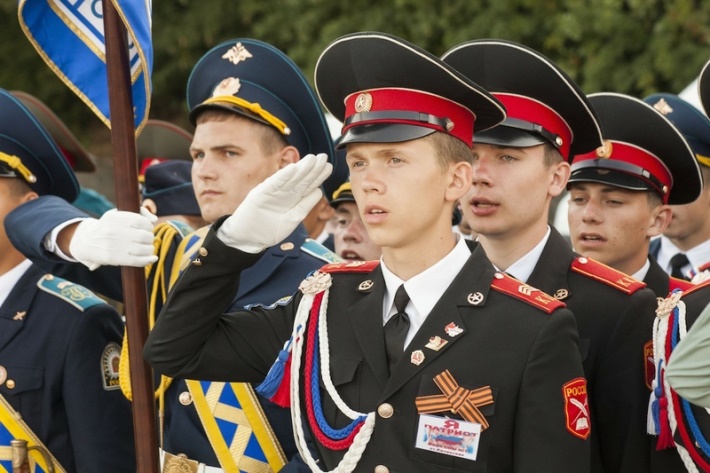 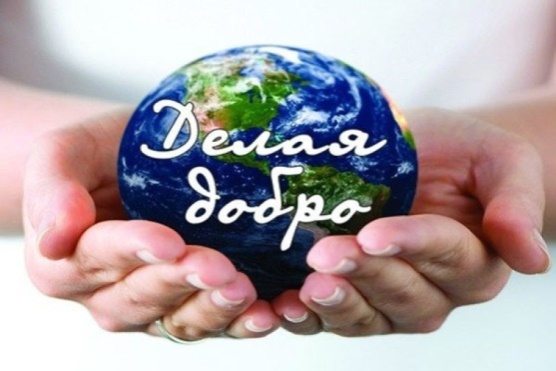 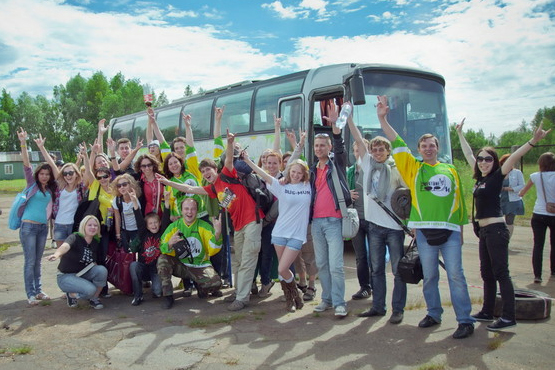 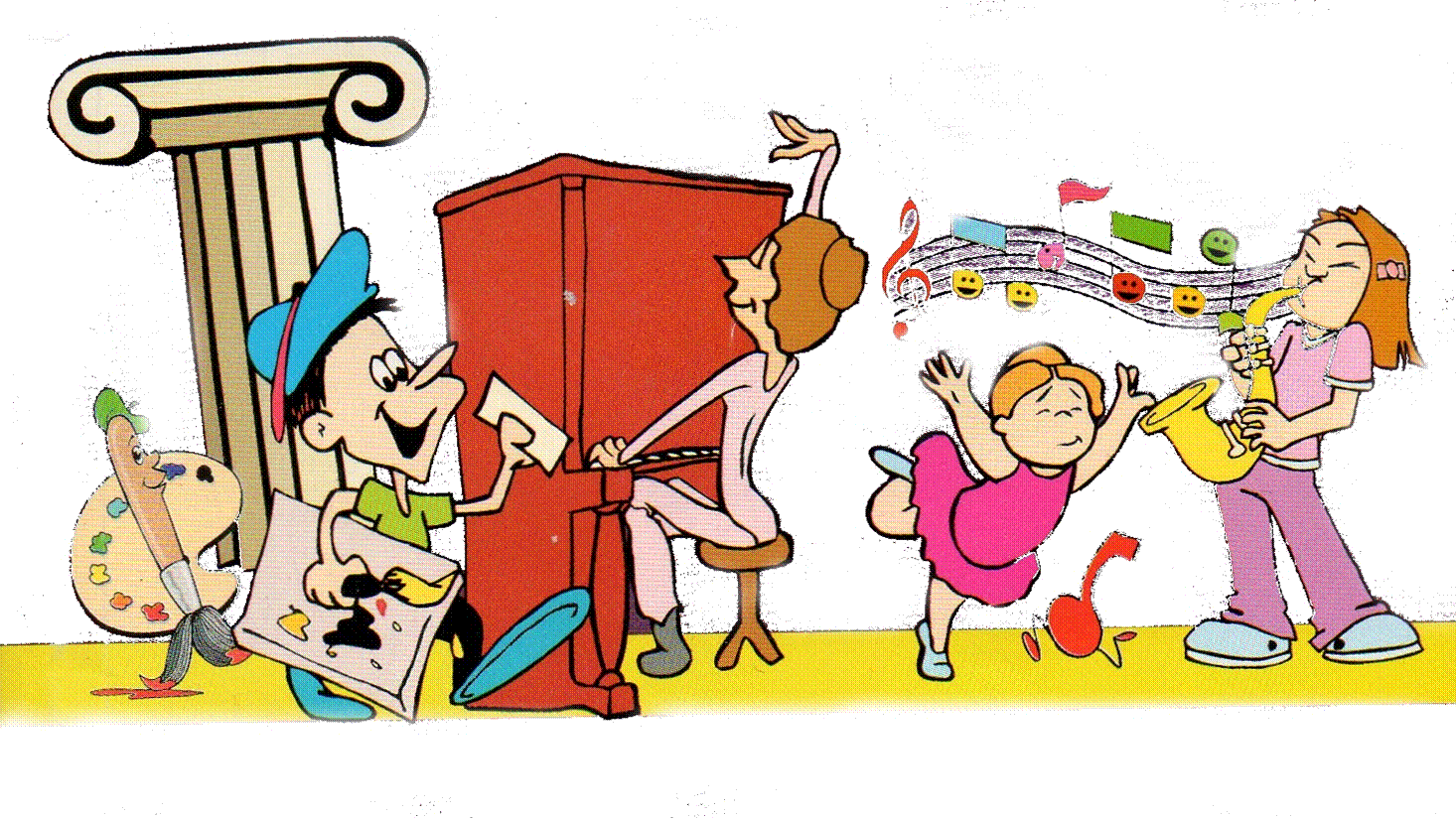 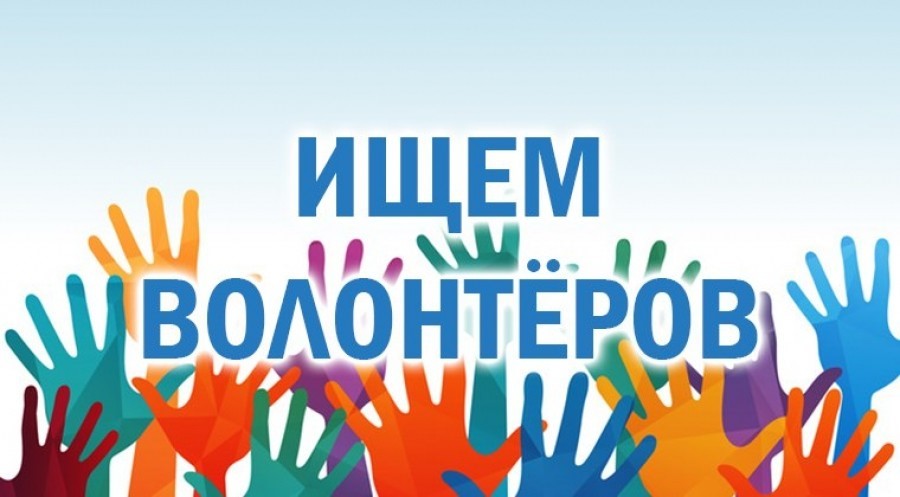 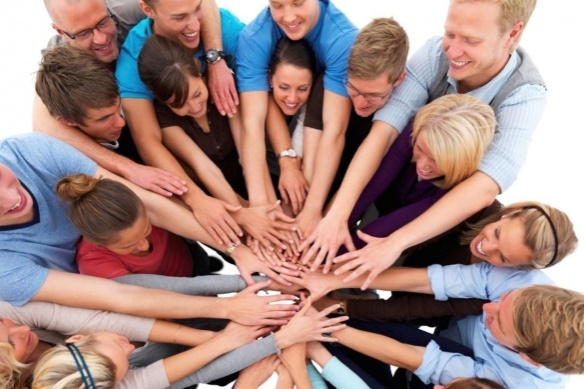 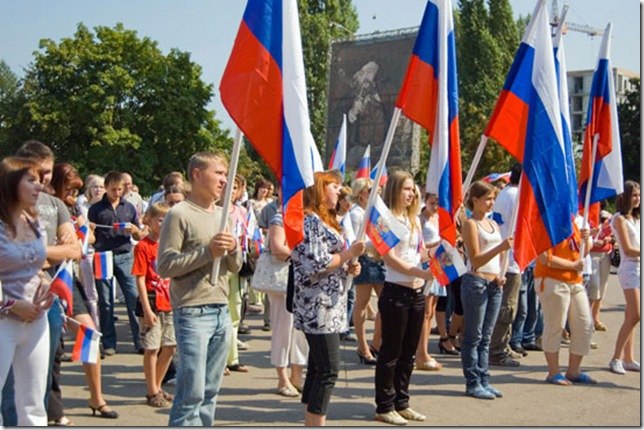 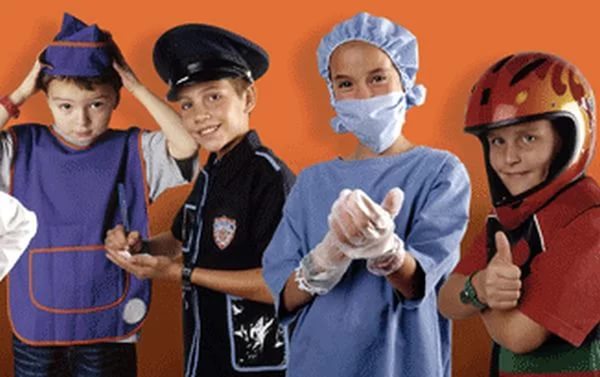 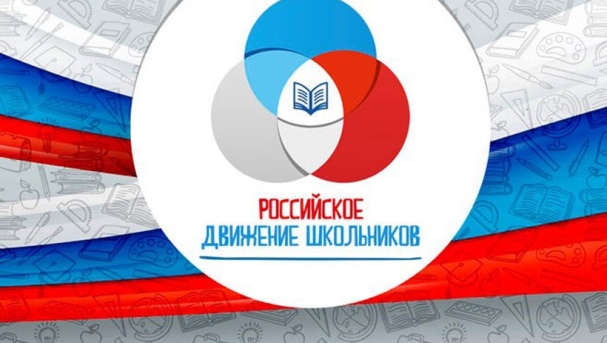 МОДЕЛИ внеурочной деятельности
ИННОВАЦИОННО-ОБРАЗОВАТЕЛЬНЫЕ
Школьная (закрытая)
Школьно-внешкольная  (открытая)
НАКОПЛЕННЫЙ ПОТЕНЦИАЛ  ШКОЛЫ
-образовательные  (технологические, производственные) сессии (модули)
- Проф . мастерские
- Метапредметные / мультипредметные лаборатории
-Социокультурная модель
ОПТИМИЗАЦИЯ ВНУТРЕННИХ РЕСУРСОВ 
СИЛАМИ ПЕД.КОЛЕКТИВА
- кружки
- клубы
- кратко срочные курсы 
- курсы внеурочной деятельности
РЕСУРСЫ  ШКОЛЫ+ ДОПОЛНИТЕЛЬНОЕ ОБРАЗОВАНИЕ
Кружки ДО
совместные  проекты
Названия моделей курсов
Образовательная сессия — специально организованное пространство, в котором разворачивается образовательное событие, направленное на саморазвитие учащегося в совместной с другими участниками образовательного процесса деятельности (познавательной, рефлексивной, проектной, исследовательской).
Образовательное событие — это ситуация, которая переживается и осознается человеком как значимая (поворотная) в его собственном образовании.
Workshop – офис – форма учебного взаимодействия  обучающихся, в основе которой  лежит приобретение опыта групповой проектной деятельности.
Workshop – лаборатория – форма учебного взаимодействия обучающихся, в основе которой  лежит приобретение опыта групповой исследовательской деятельности.
StartUp – площадка - форма группового взаимодействия, в основе которой  лежит приобретение практических навыков проектной деятельности от идеи до ее реализации (учебное, социальное и бизнес проектирование).
Основные характеристики инновационных моделей
Создаем графическую модель курса ВД (из опыта участников краевого проекта  «От образовательных событий – к инновационным моделям курсов внеурочной деятельности»)
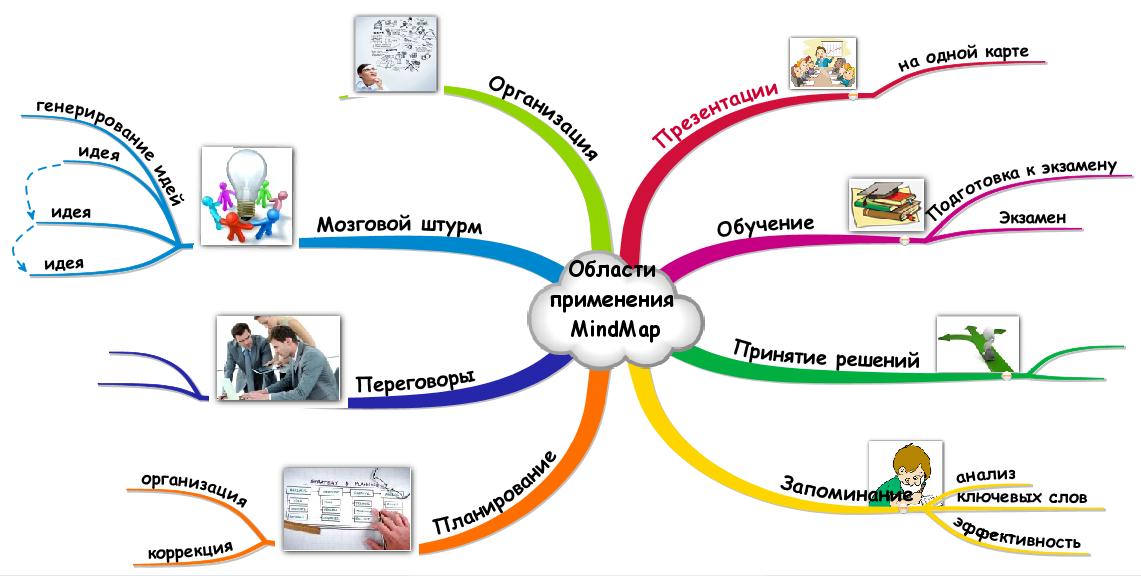 Курс «Школьный видеоблогер» СОШ 17 г. Березники. Бабушкина К.С.
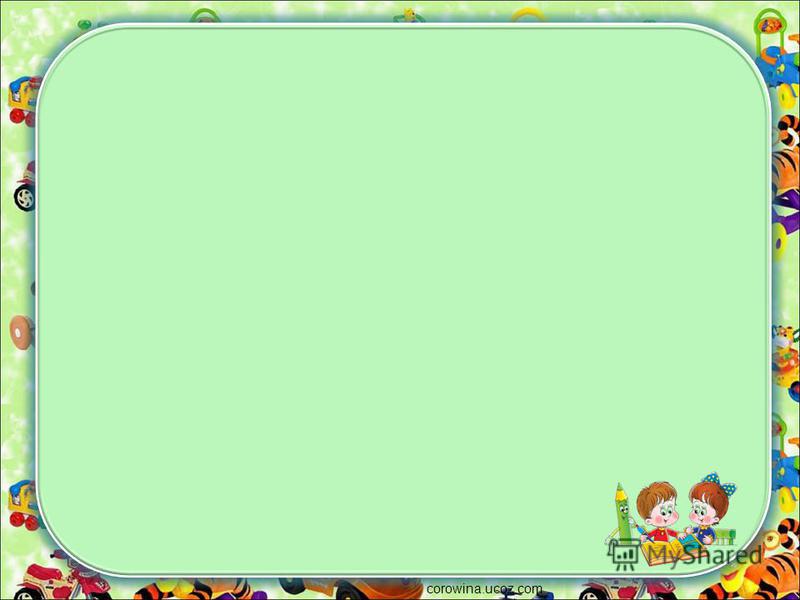 Творческие мастерские 1 класс
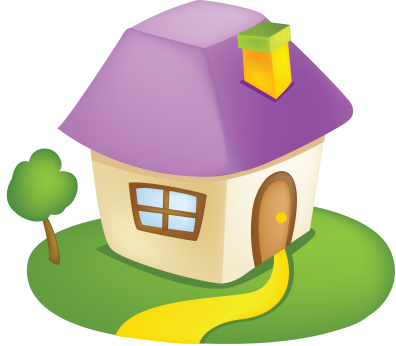 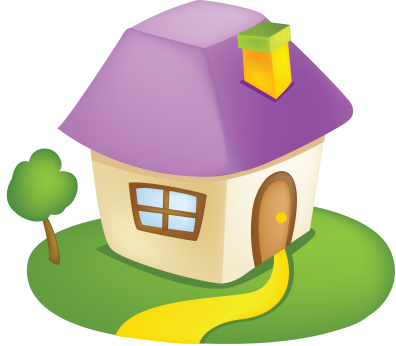 Гончарная
 мастерская
Модная прическа
своими руками.
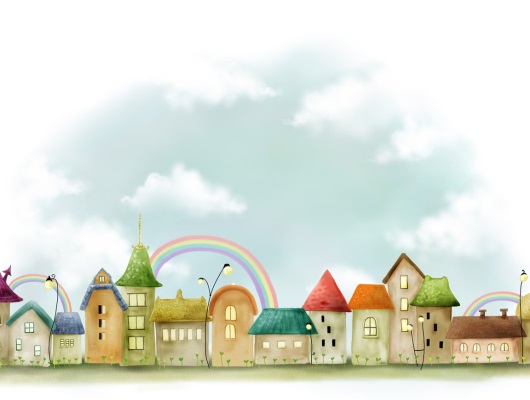 Содержательная модель  курса «Город мастеров»
«Профессии семьи»
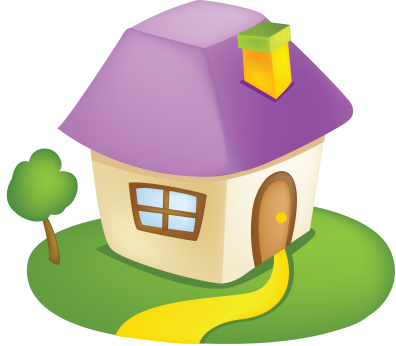 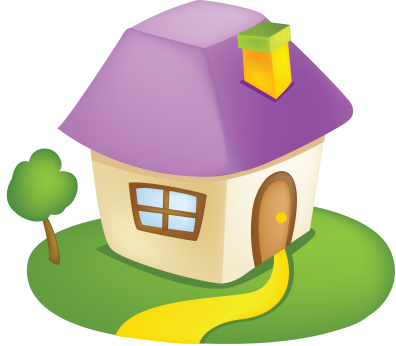 Кондитерская 
«Сладкие
 плюшки»
Мастерская флориста
«Букет для папы»
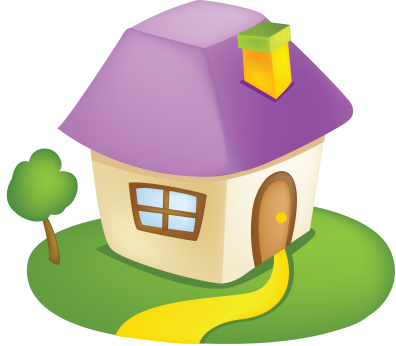 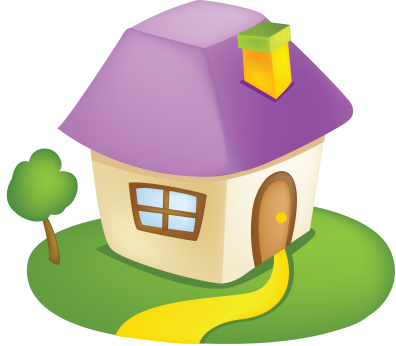 Папины 
помощники
Мастерская 
мультипликации
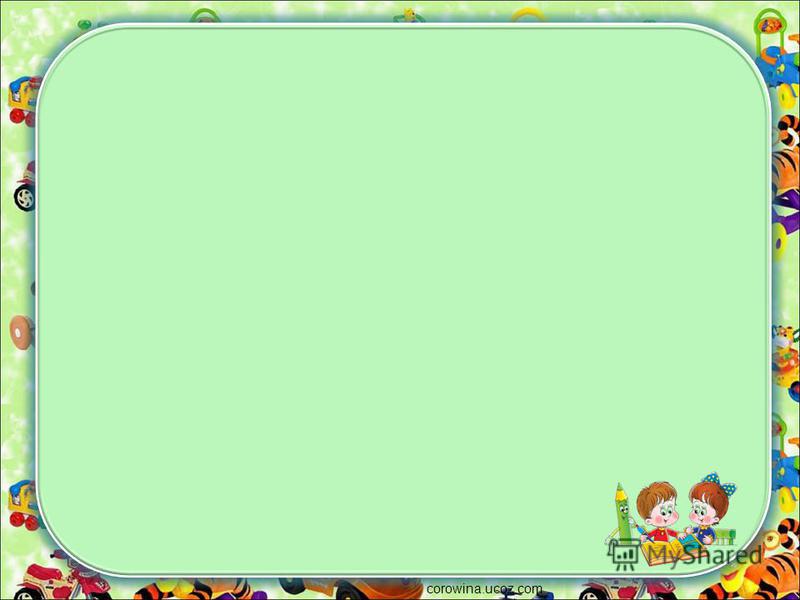 Структура  творческой мастерской
Результат (продукт) творческой деятельности
- лепбук
- фотоколлаж
- буклет
- рисунок
-интеллект-карта
-инфографика
-видеофильм
 -презентация
Изделие 
Продукт деятельности
-доклад
- творческое
выступление
-выставка 
-пост 
- спектакль
Содержательная модель курса «Ступеньки к успеху» СОШ 1. г. Горнозаводск, Рябова А.Н., Шерстобитова Н.А.
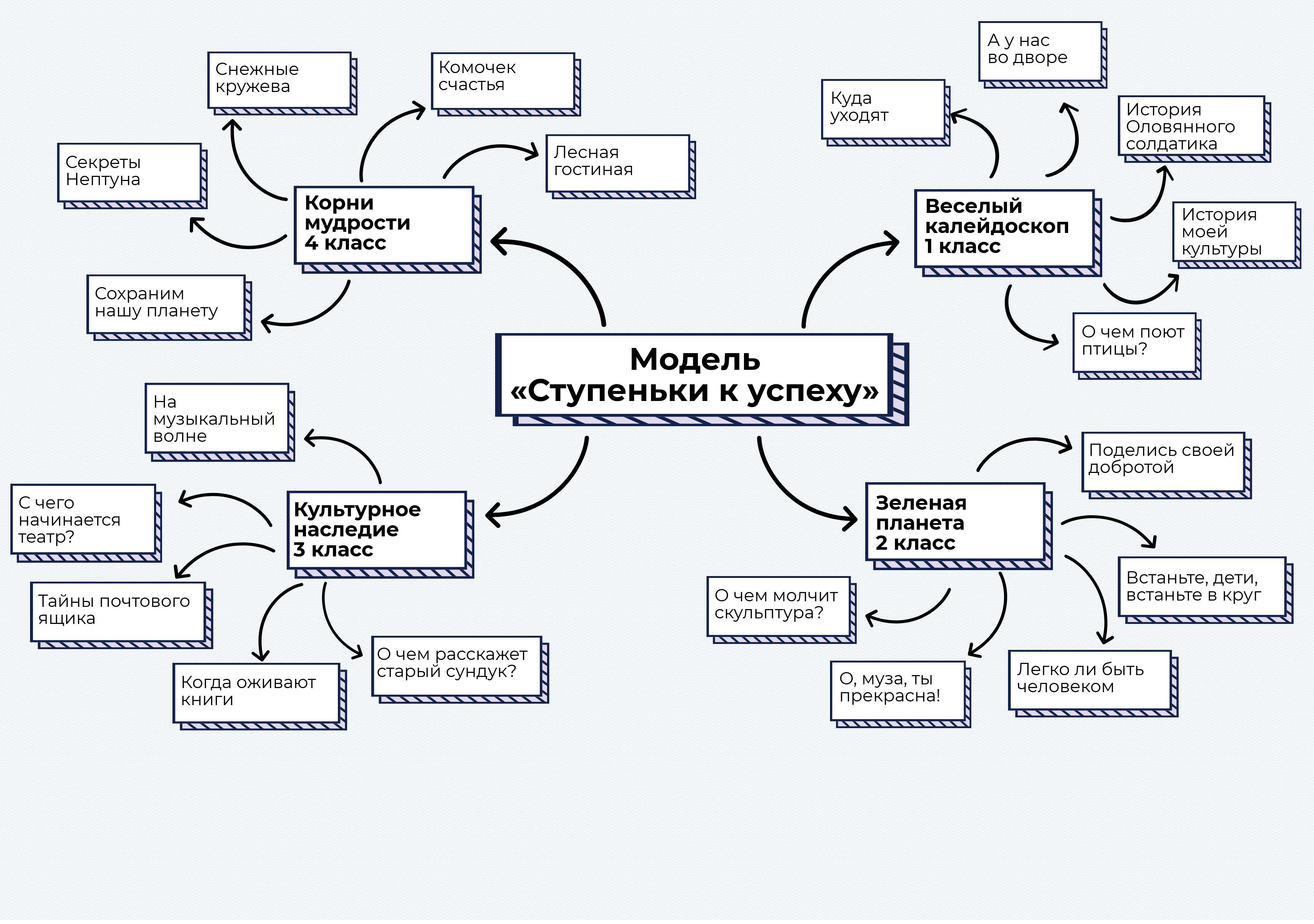 Технологическая модель проектной сессии, 1 класс
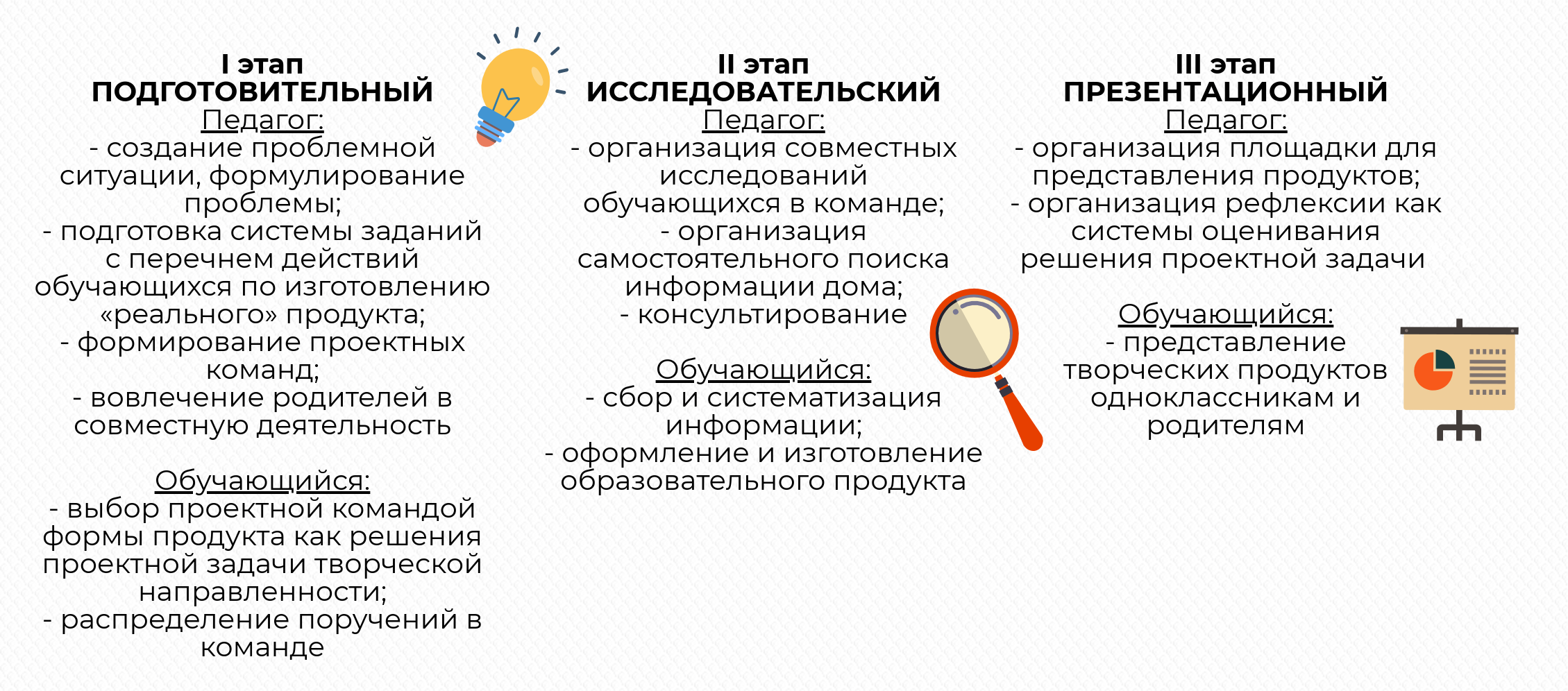 Технологическая модель проектной сессии, 3-4 класс
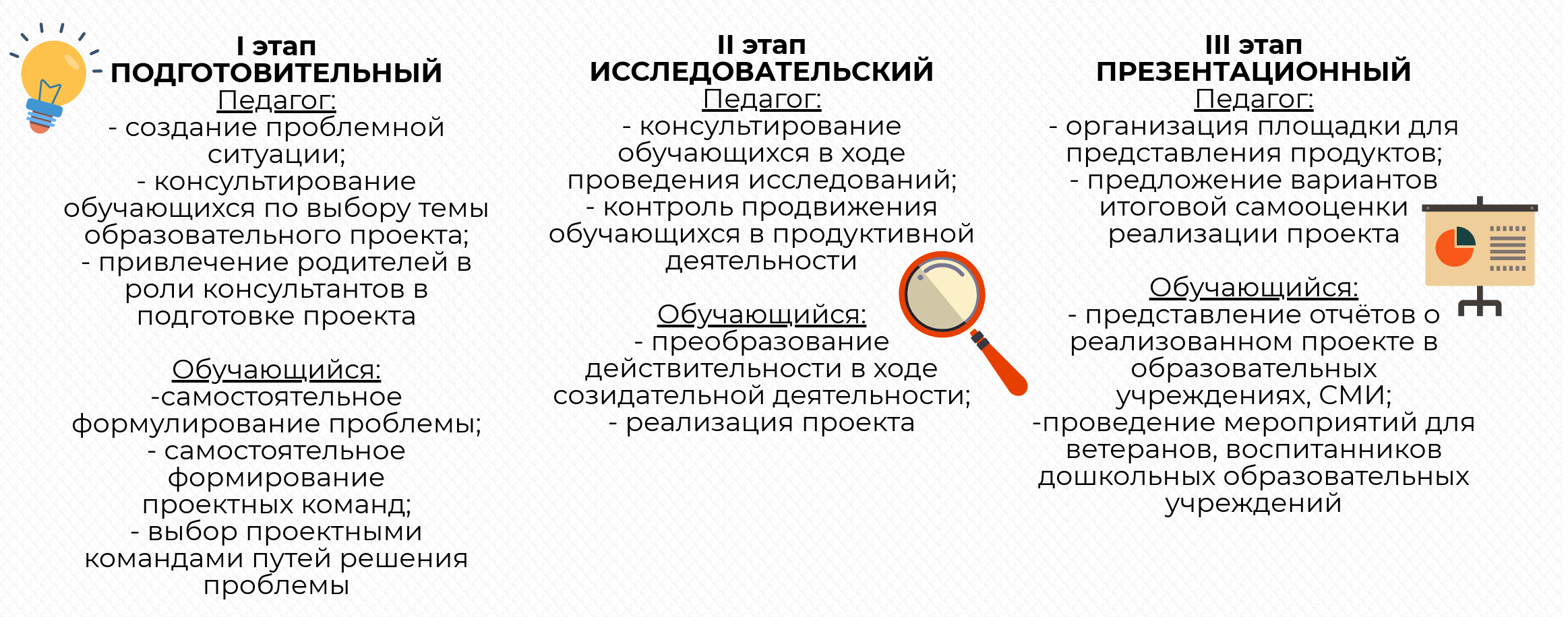 Как мы узнаем, что внеурочная организована системно?
Что нового появляется в организации ВД?
Как изменится отношение ребят/учителей/родителей к занятиям? 
Какие появятся новые/инновационный формы?
Кем себя будут чувствовать ребята? А педагоги? Родители?
Выводы Инновации во внеурочной деятельности
возможны в изменении формы деятельности
основываются на накопленном потенциале школы/системы классного руководителя
это образовательные продукты педагогического проектирования
реализация комплексного подхода в создании программ